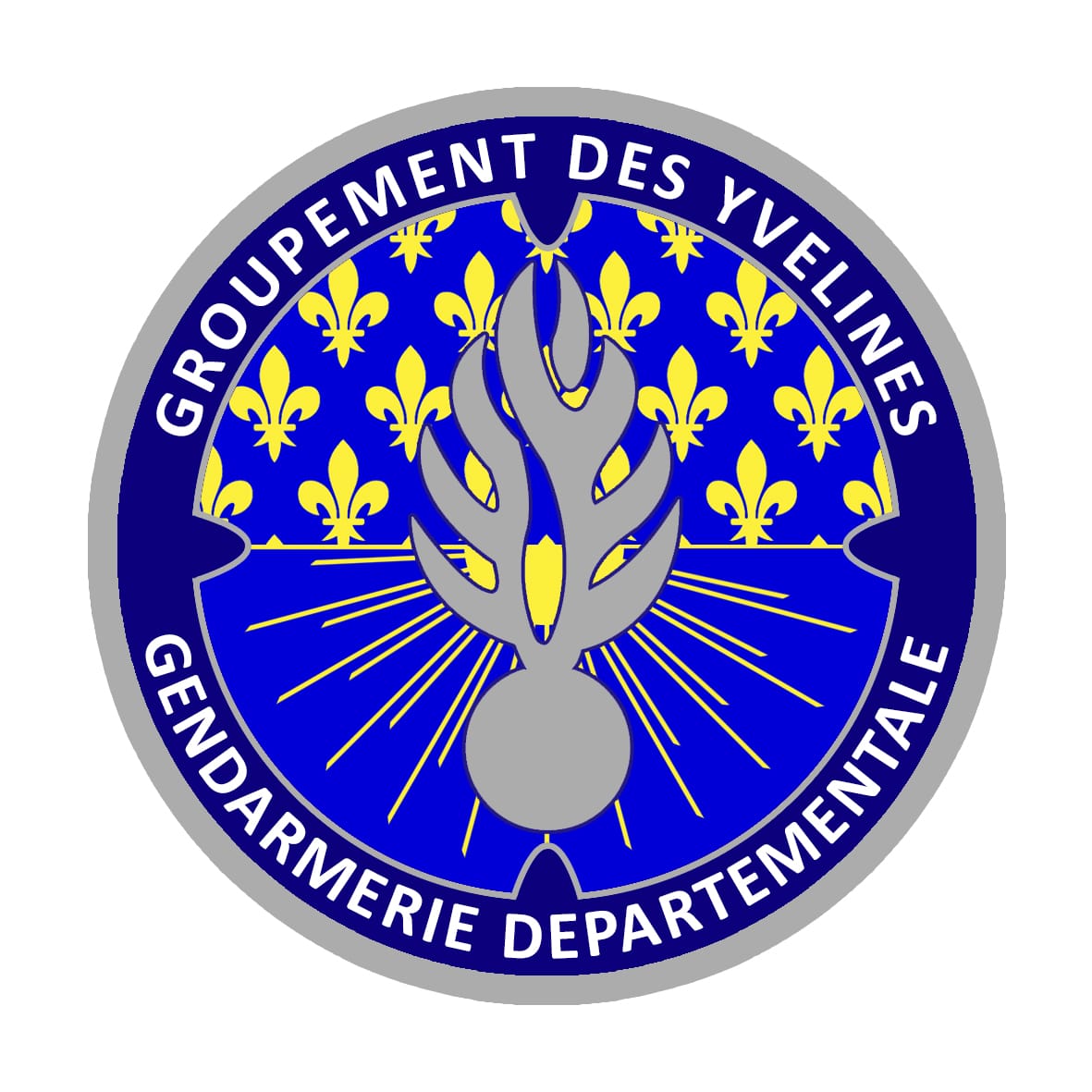 LA gendarmerieacteur de prévention
Groupement de gendarmerie départementale des Yvelines
plan
INTELLIGENCE ECONOMIQUE
FRAUDES
CYBERMENACES
QUE FAIRE ?
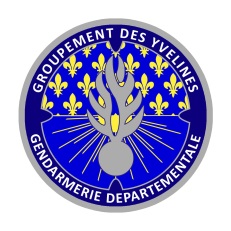 INTELLIGENCE ECONOMIQUE
INTELLIGENCE ECONOMIQUE
1969 : "L'espionnage industriel, fléau de notre civilisation"
INTELLIGENCE ECONOMIQUE
3 activités complémentaires POUR maitriser l’information
Anticipation
Protection
Influence
INTELLIGENCE ECONOMIQUE
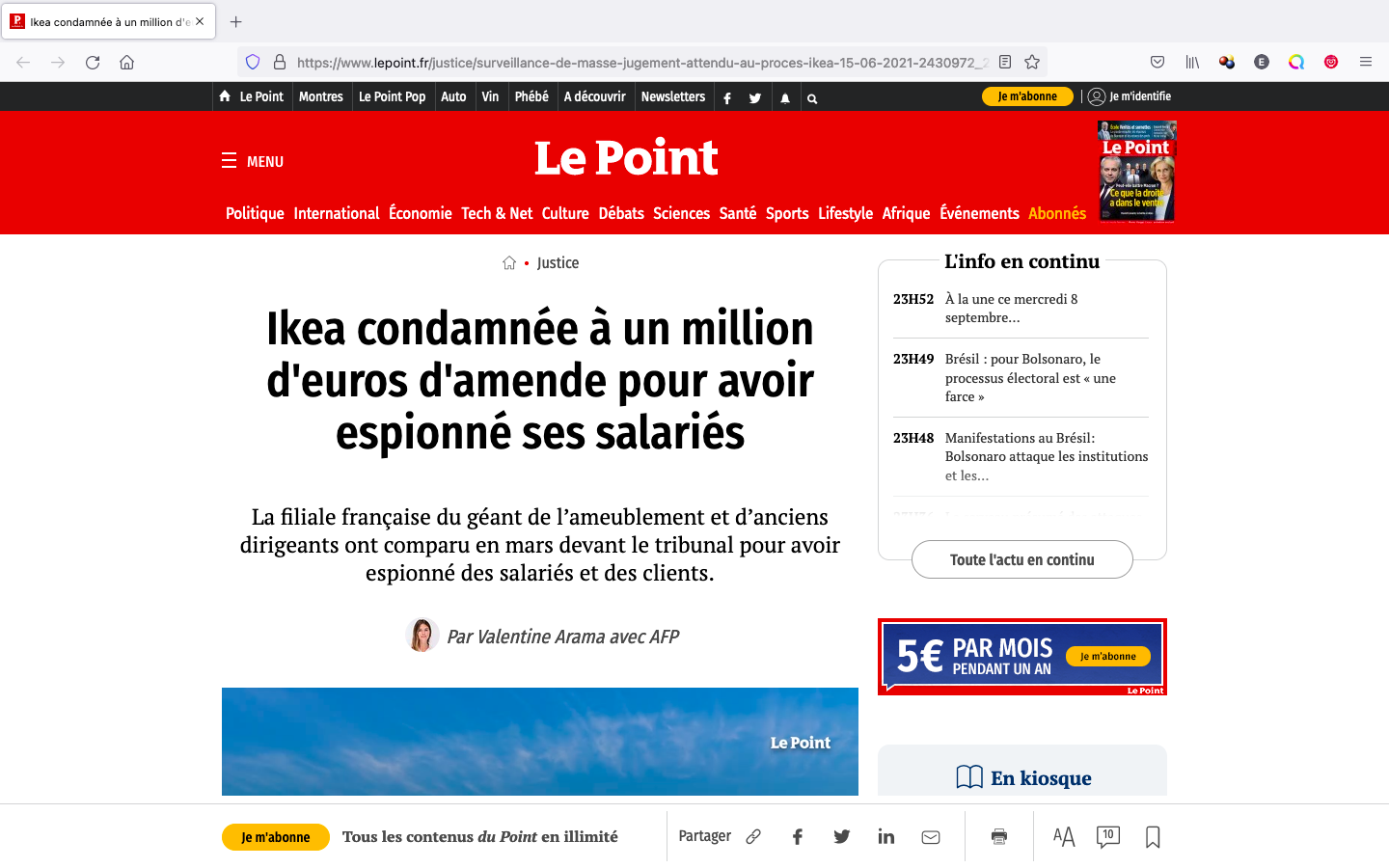 INTELLIGENCE ECONOMIQUE
Différence entre espionnage et renseignement
INTELLIGENCE ECONOMIQUE
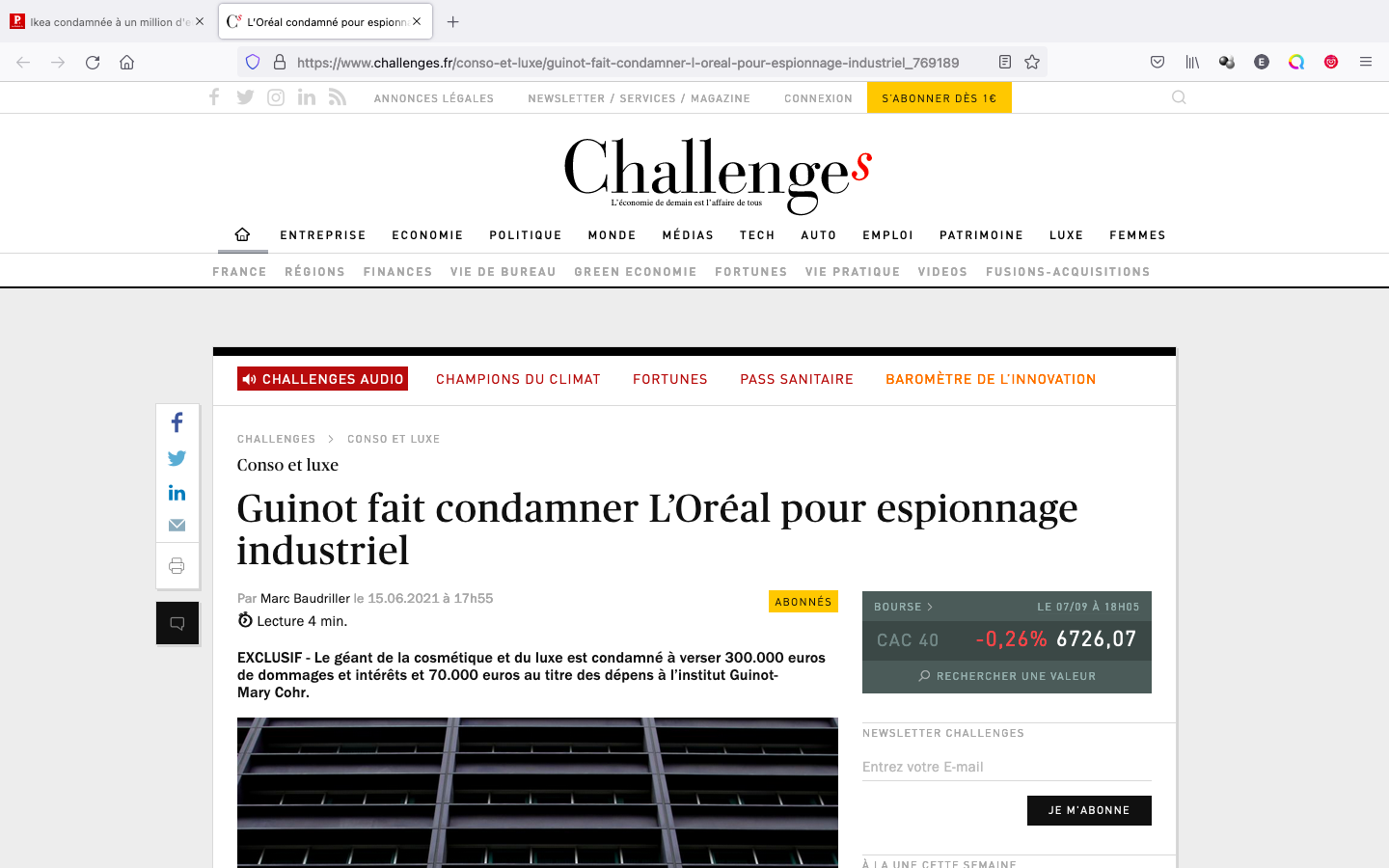 [Speaker Notes: Selon Guinot, qui avait engagé des poursuites en 2017, ces enquêteurs se présentaient comme envoyés en interne par la direction du groupe lui-même, et ont obtenu des détails confidentiels sur l'offre de soins et le savoir-faire des instituts, que ce soit auprès des employés ou des clients. «En n'informant pas les esthéticiennes concernées et les consommatrices de l'identité du commanditaire de l'enquête, (L'Oréal) a usé de moyen déloyaux pour s'approprier des informations sur un concurrent direct d'une de ses filiales», a jugé le tribunal.]
INTELLIGENCE ECONOMIQUE
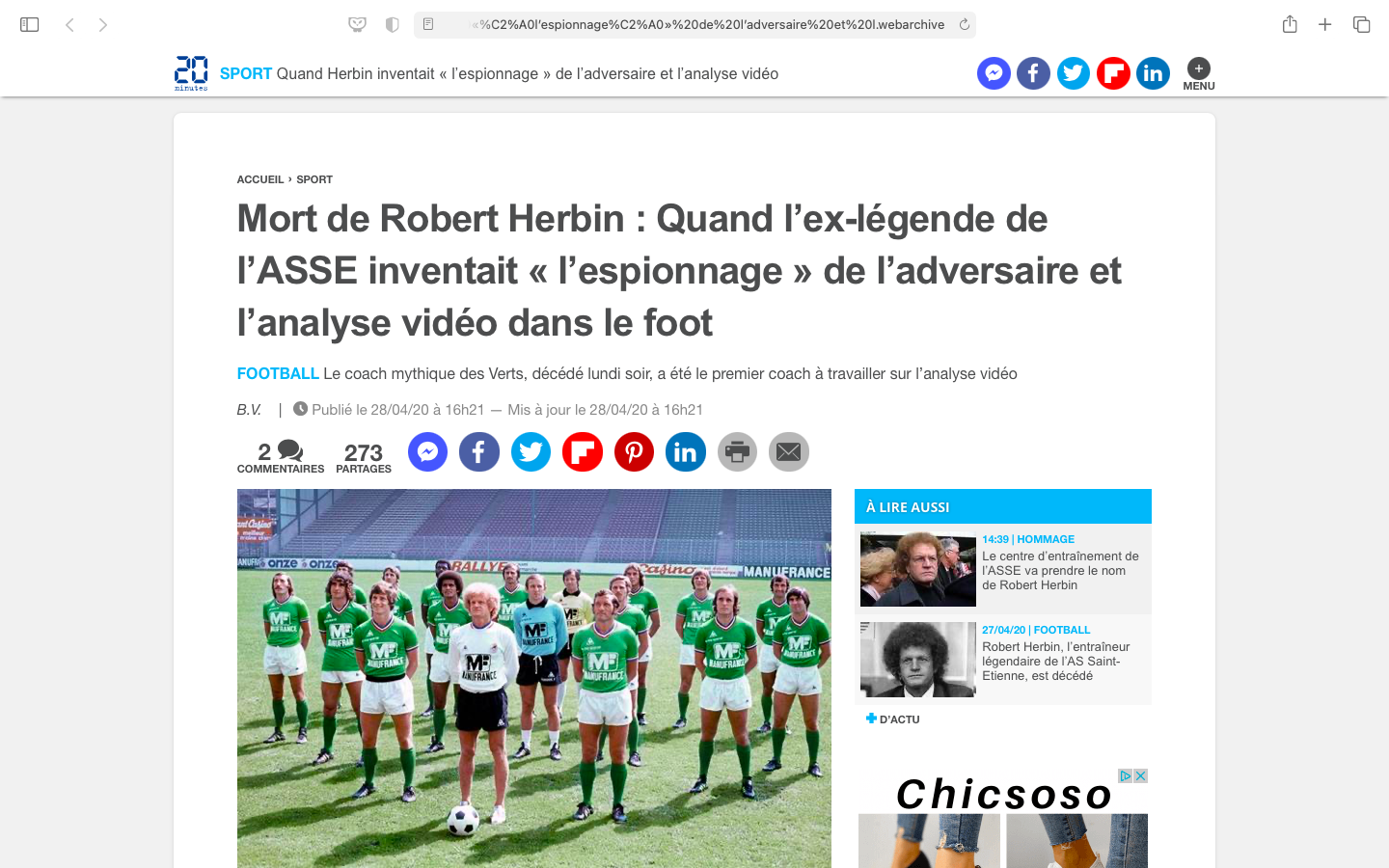 INTELLIGENCE ECONOMIQUE
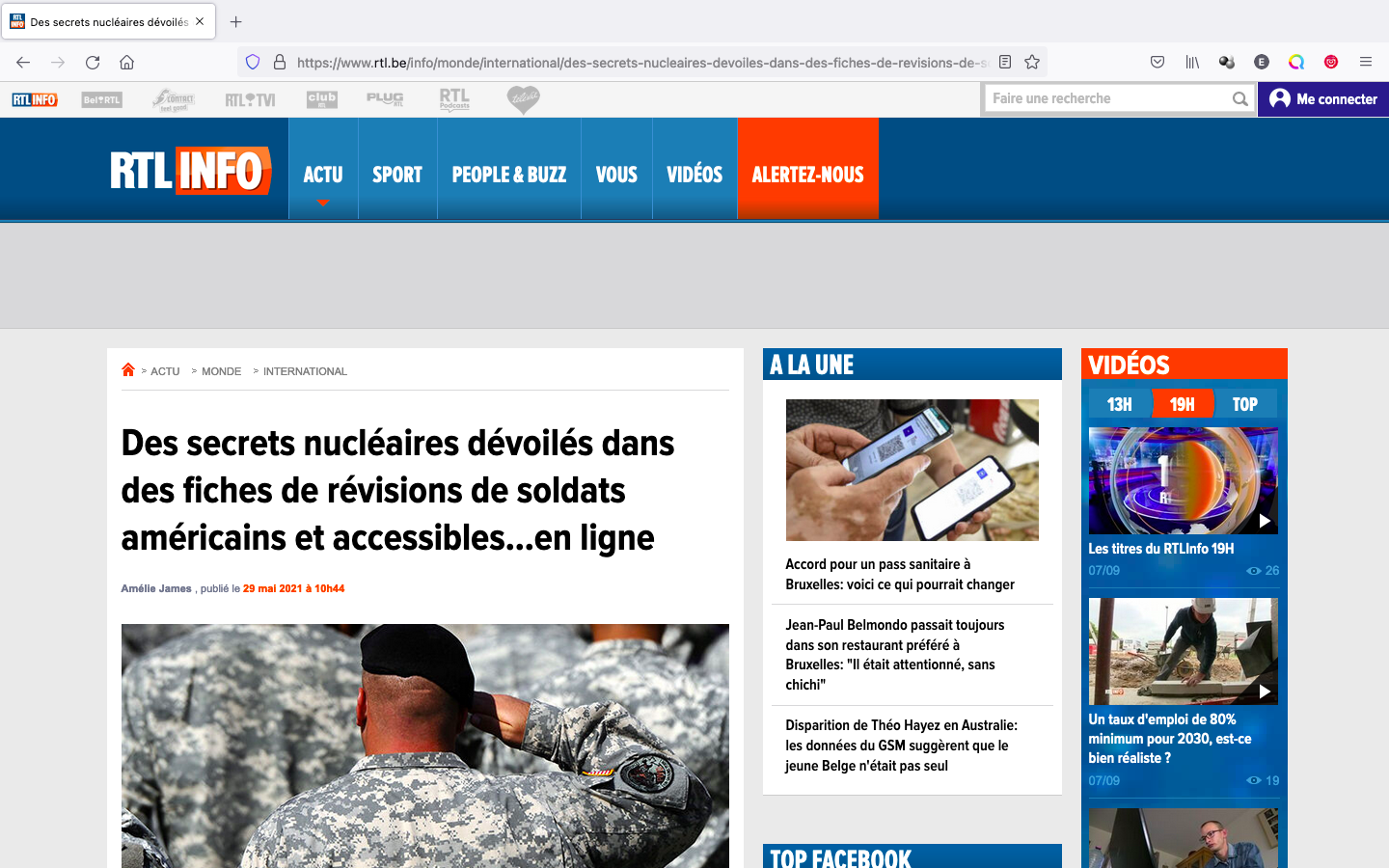 [Speaker Notes: En cherchant sur Google des acronymes utilisés par l'armée américaine associés au nom de bases militaires européennes connues pour abriter des missiles nucléaires, même si le gouvernement local ne l'a jamais reconnu, Bellingcat a découvert des fiches de révision en ligne divulguant la localisation exacte des missiles et même s'ils étaient "actifs", c'est-à-dire s'ils étaient bien armés de têtes nucléaires.]
INTELLIGENCE ECONOMIQUE
LES OUTILS DE VEILLE NUMERIQUE
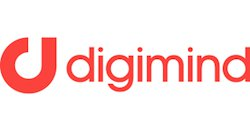 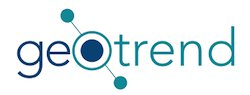 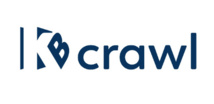 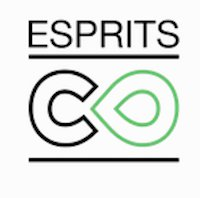 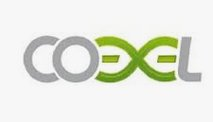 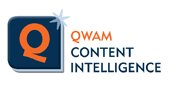 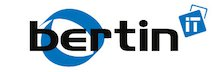 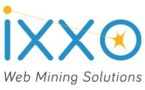 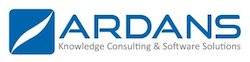 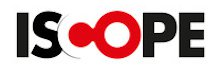 INTELLIGENCE ECONOMIQUE
i-expo: Salon des outils de veille numérique
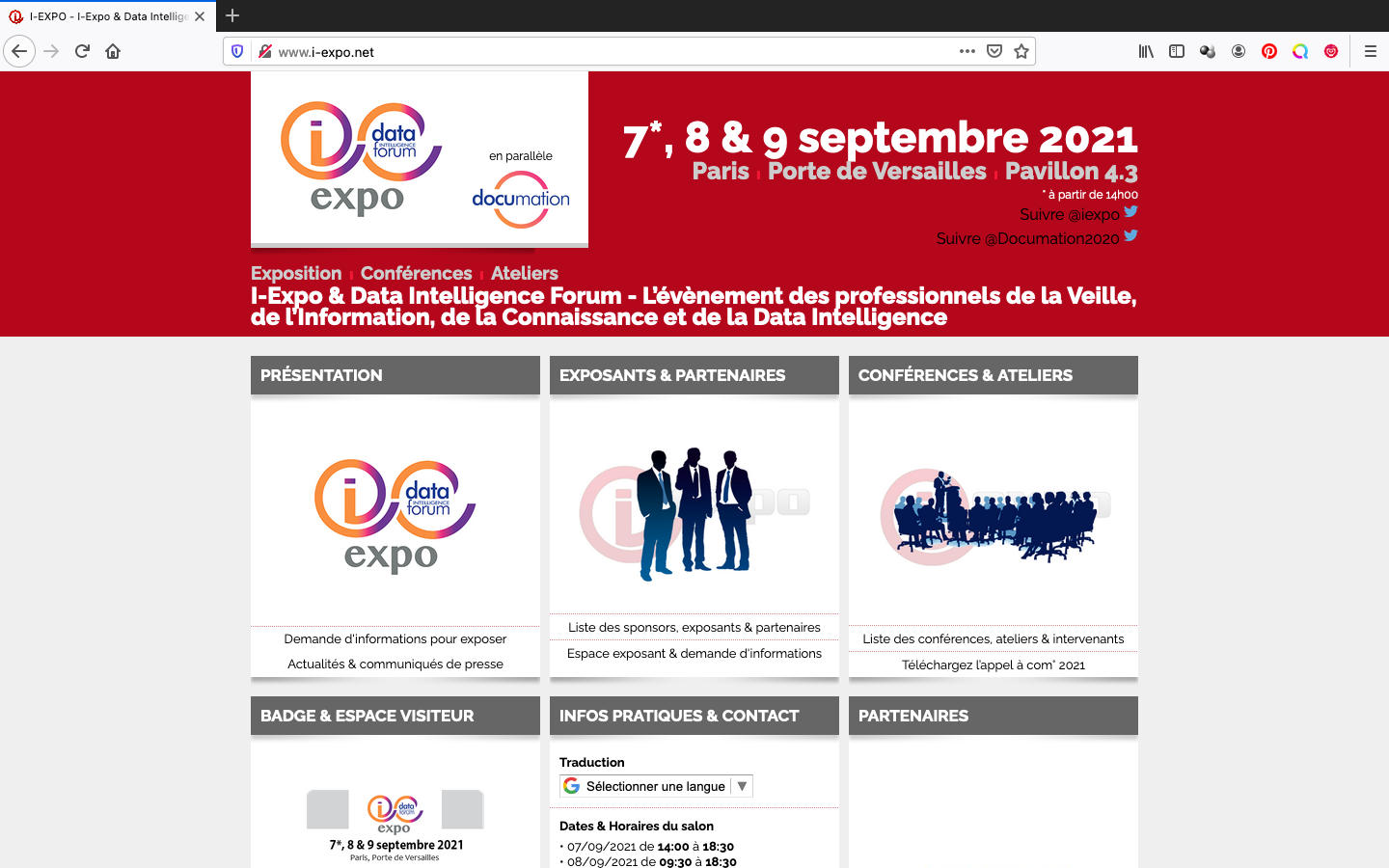 INTELLIGENCE ECONOMIQUE
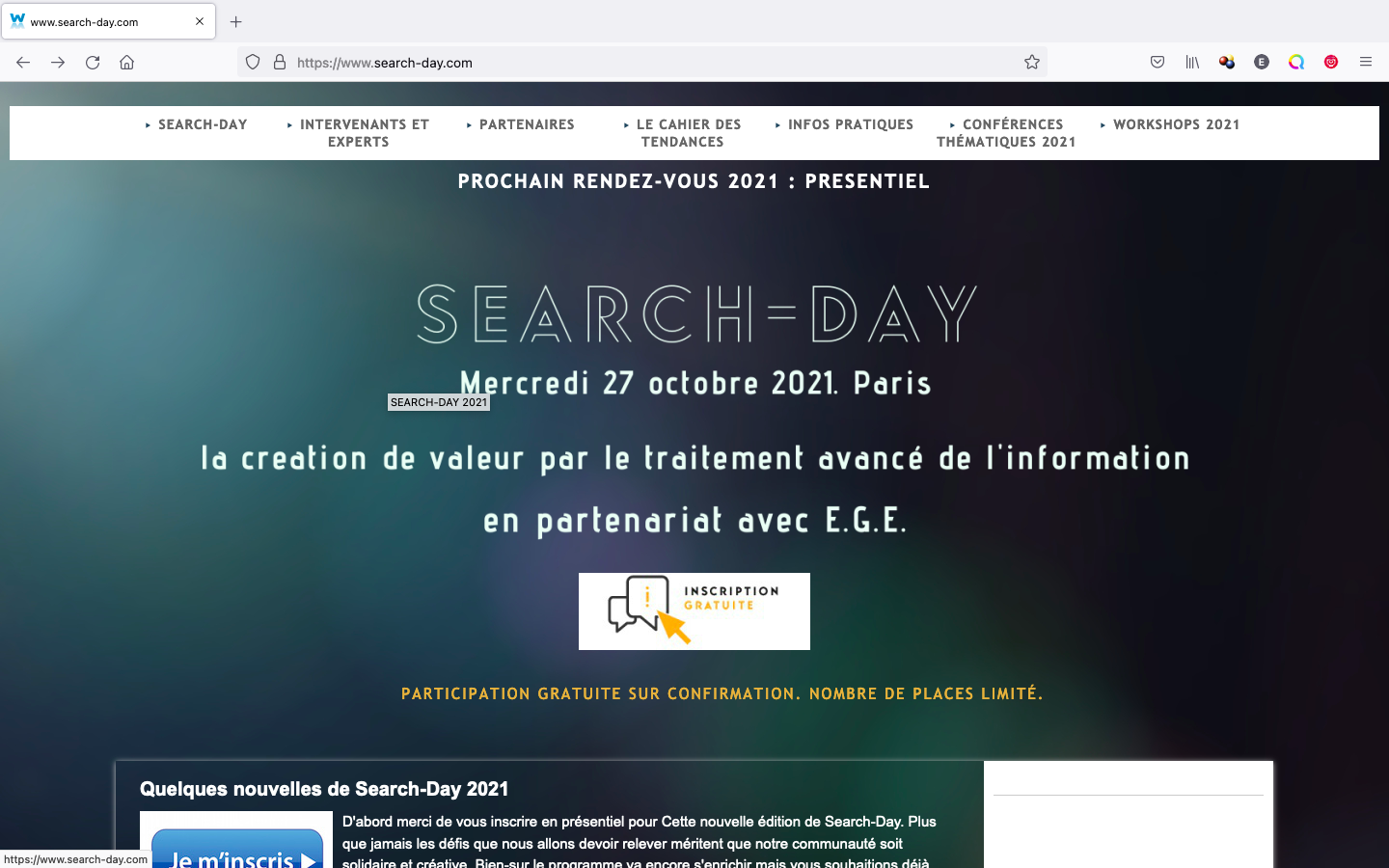 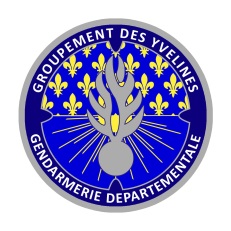 FRAUDES
FRAUDE « AU Président » EN 2021
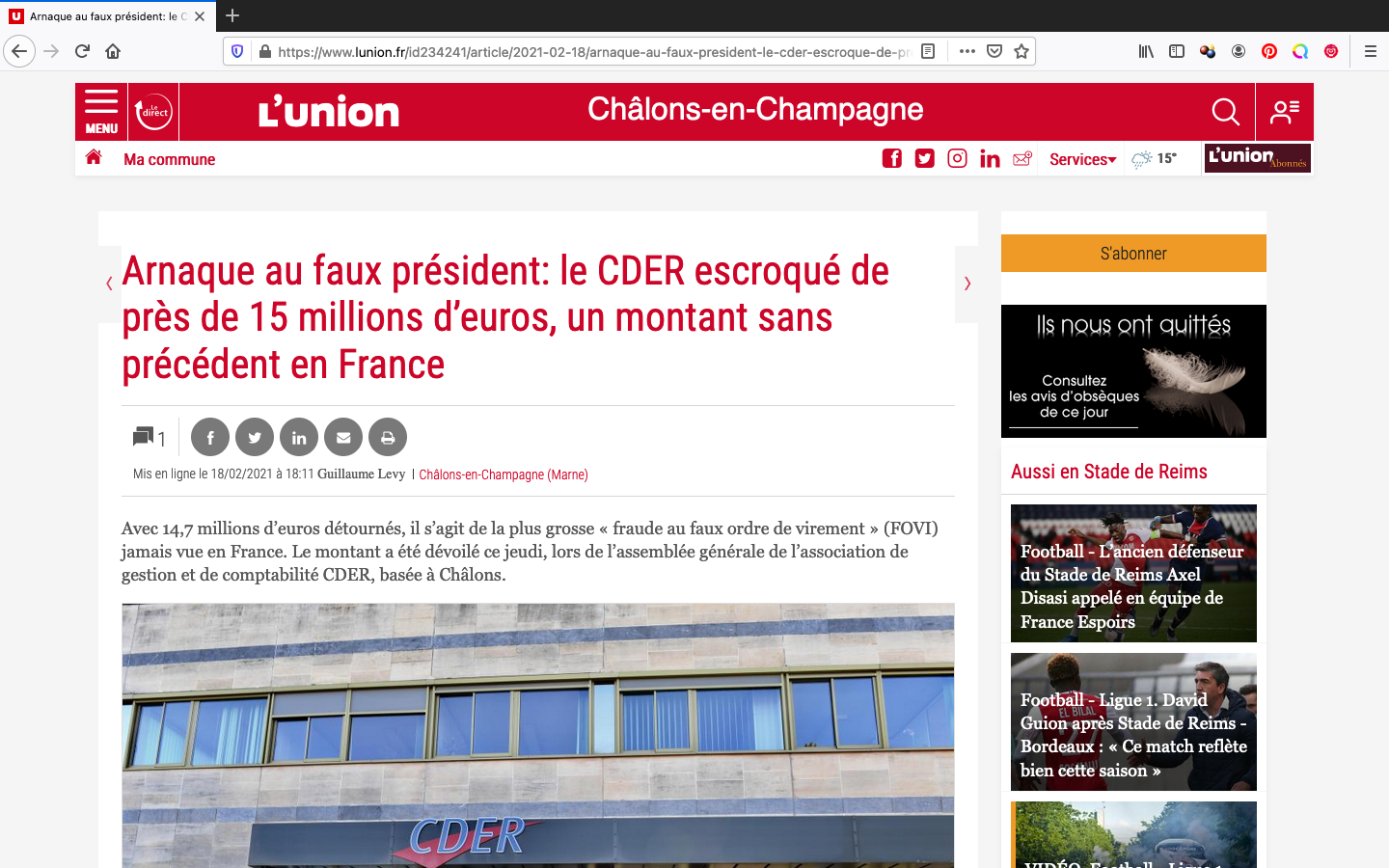 FRAUDE « AU Président » EN 2013
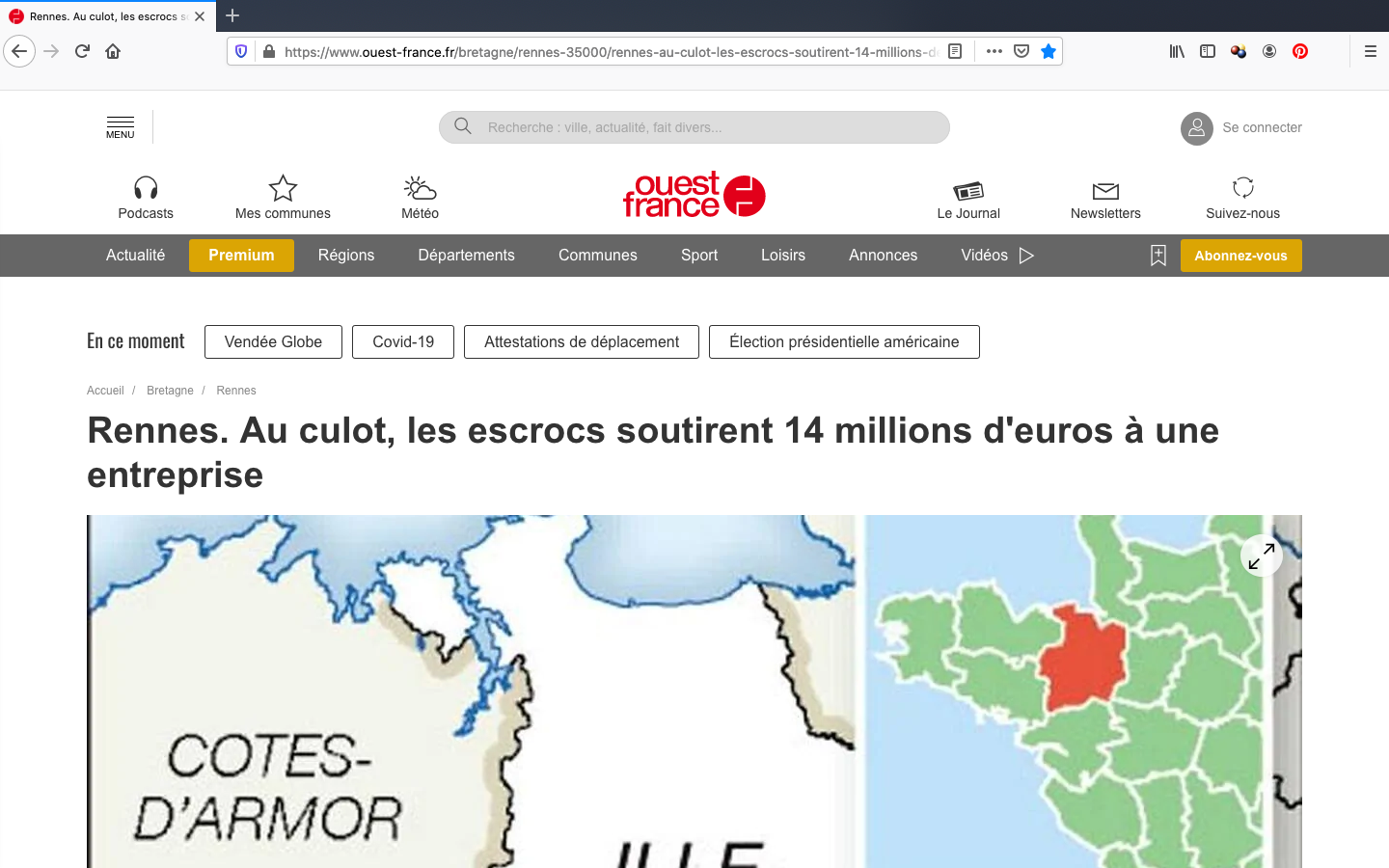 Changement de rib fournisseurs
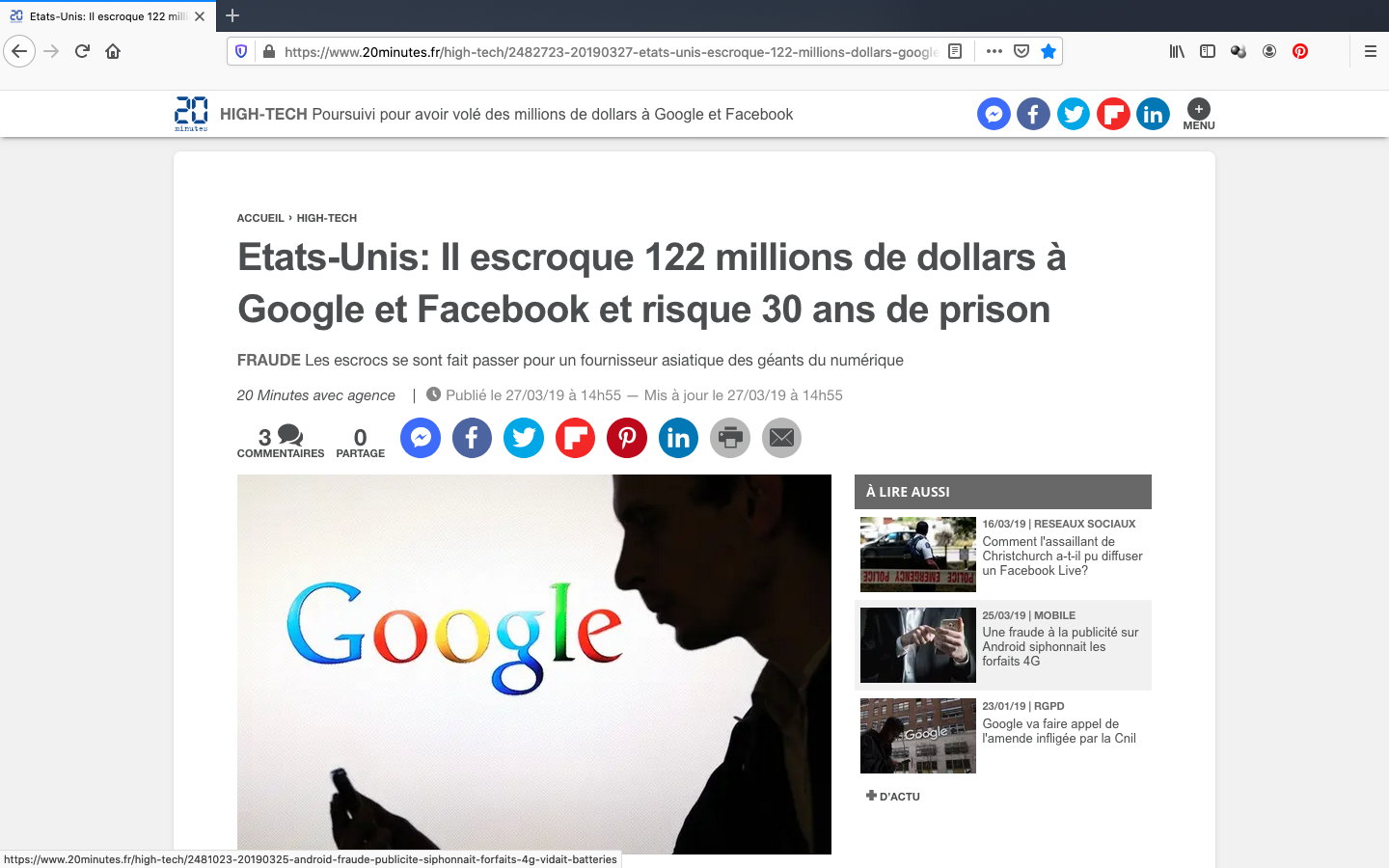 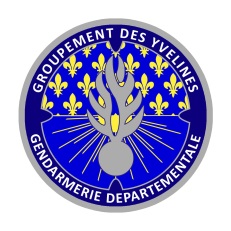 CYBERMENACES
CYBERMENACES
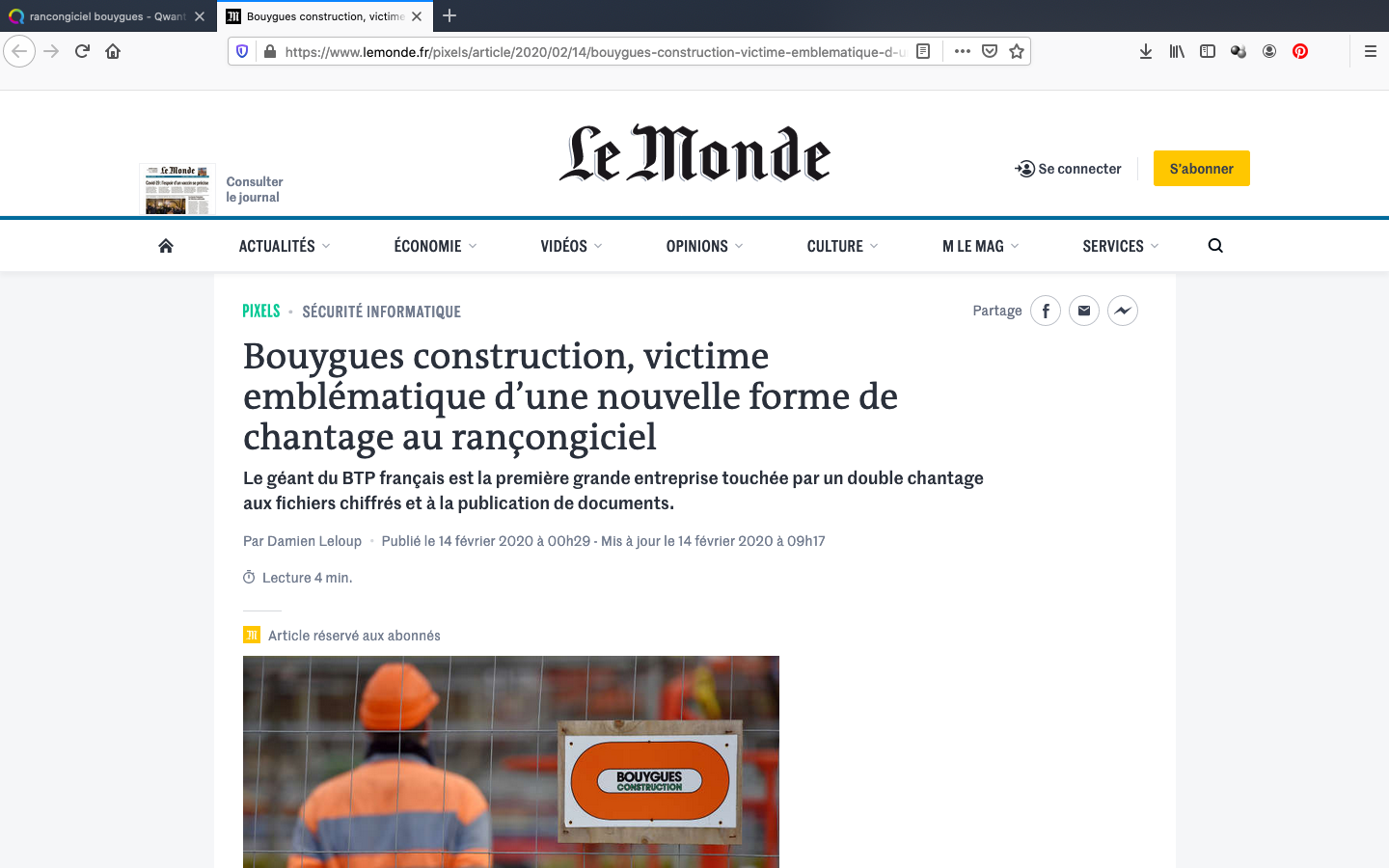 CYBERMENACES
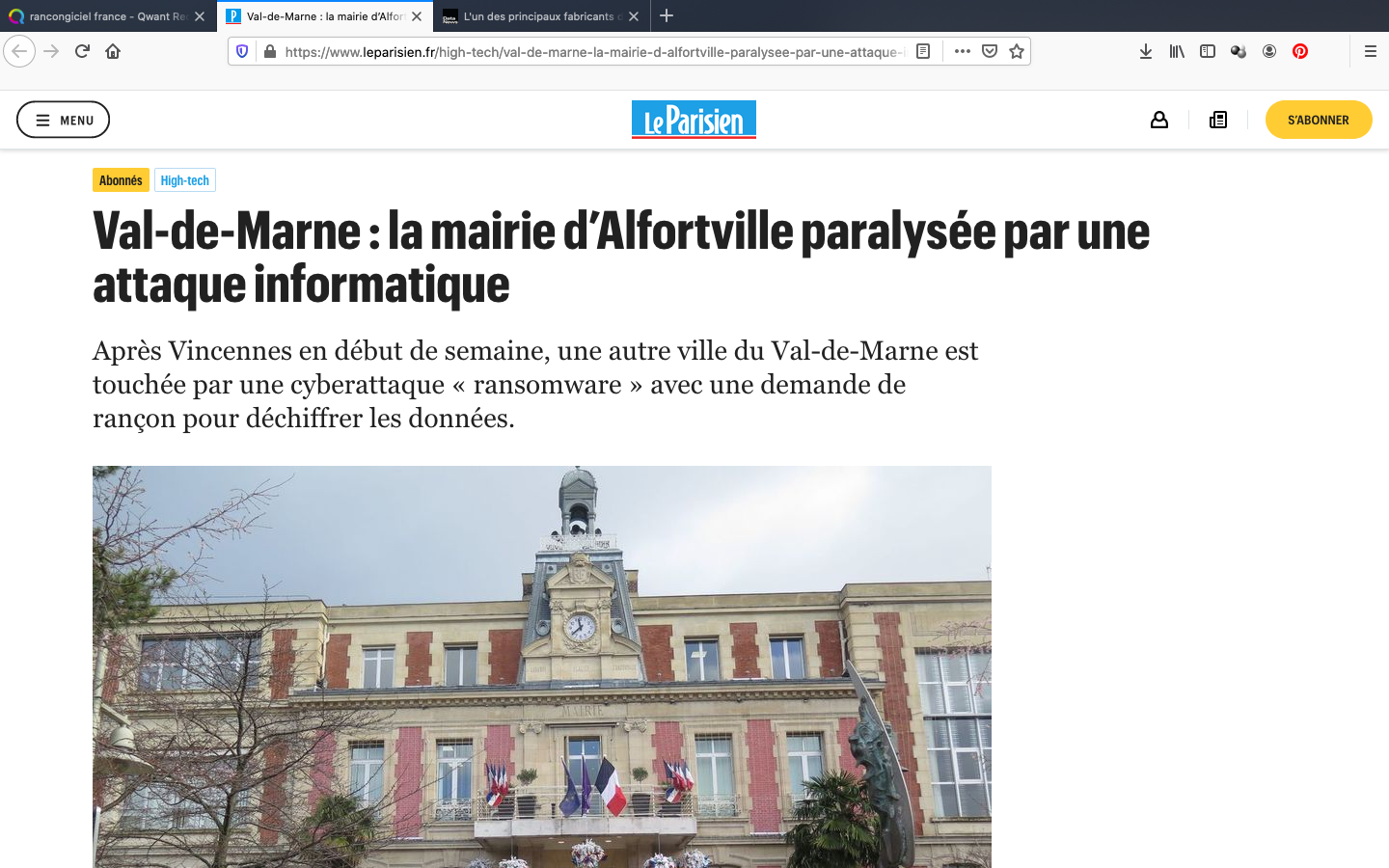 CYBERMENACES
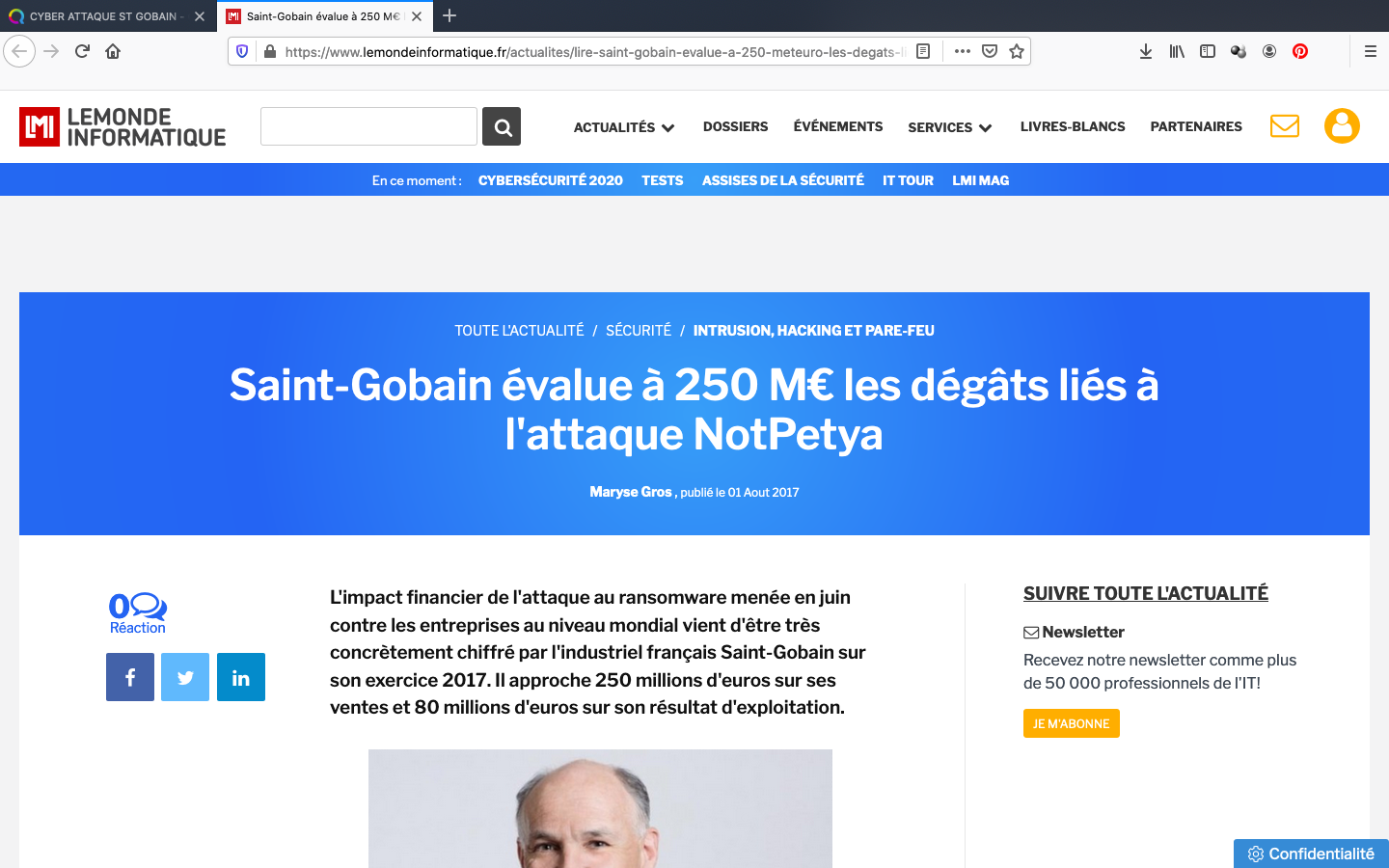 CYBERMENACES
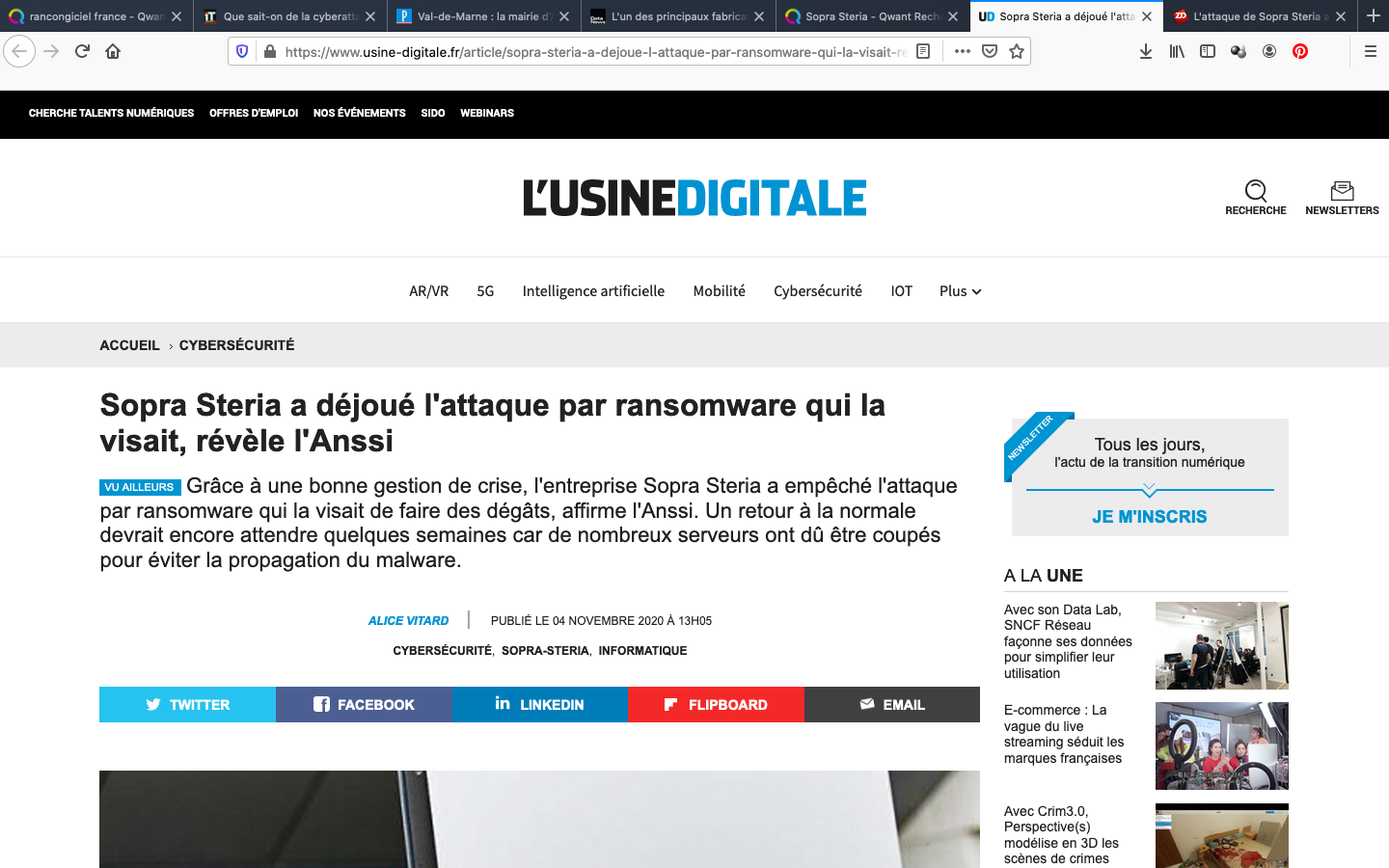 CYBERMENACES
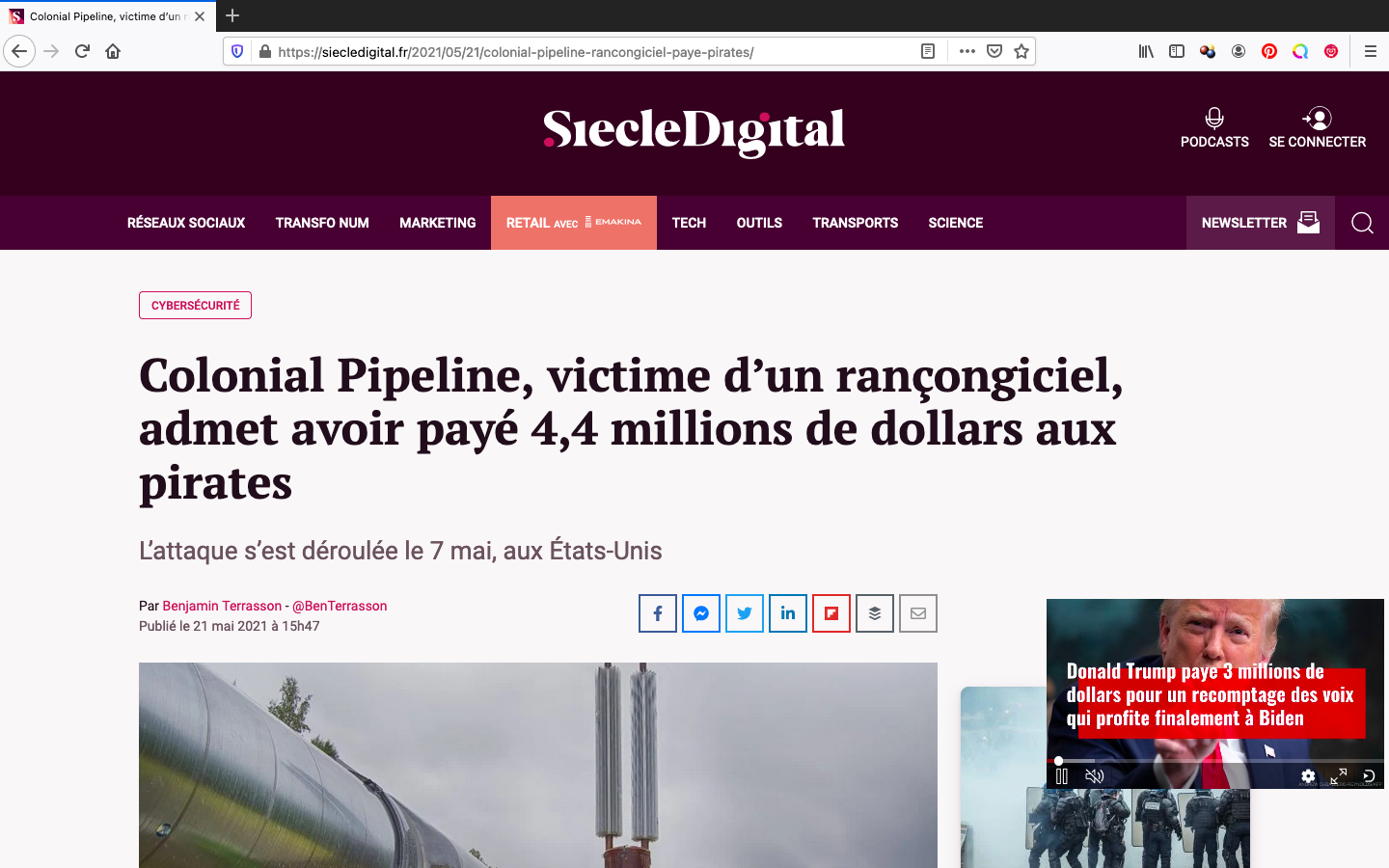 CYBERMENACES
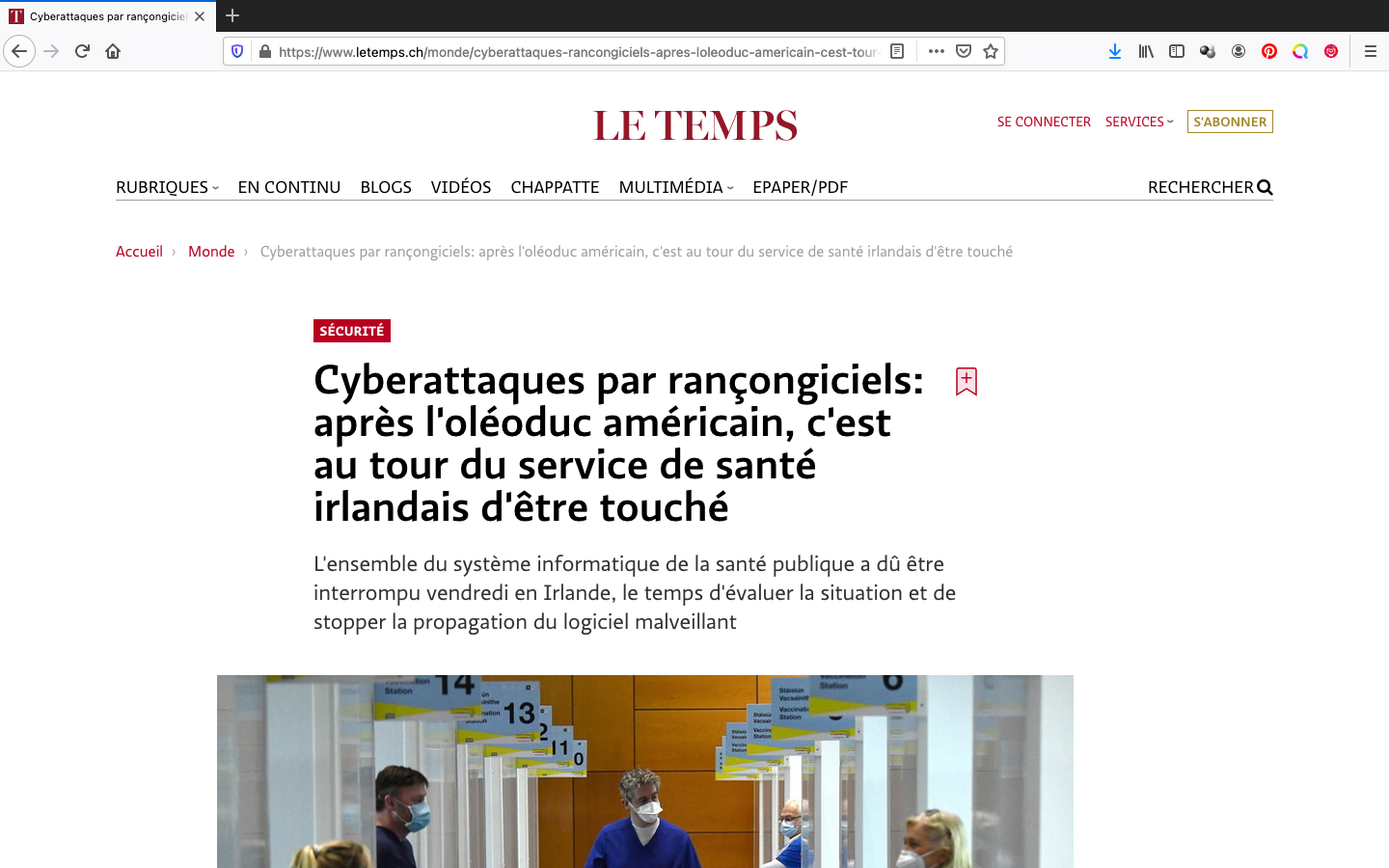 CYBERMENACES
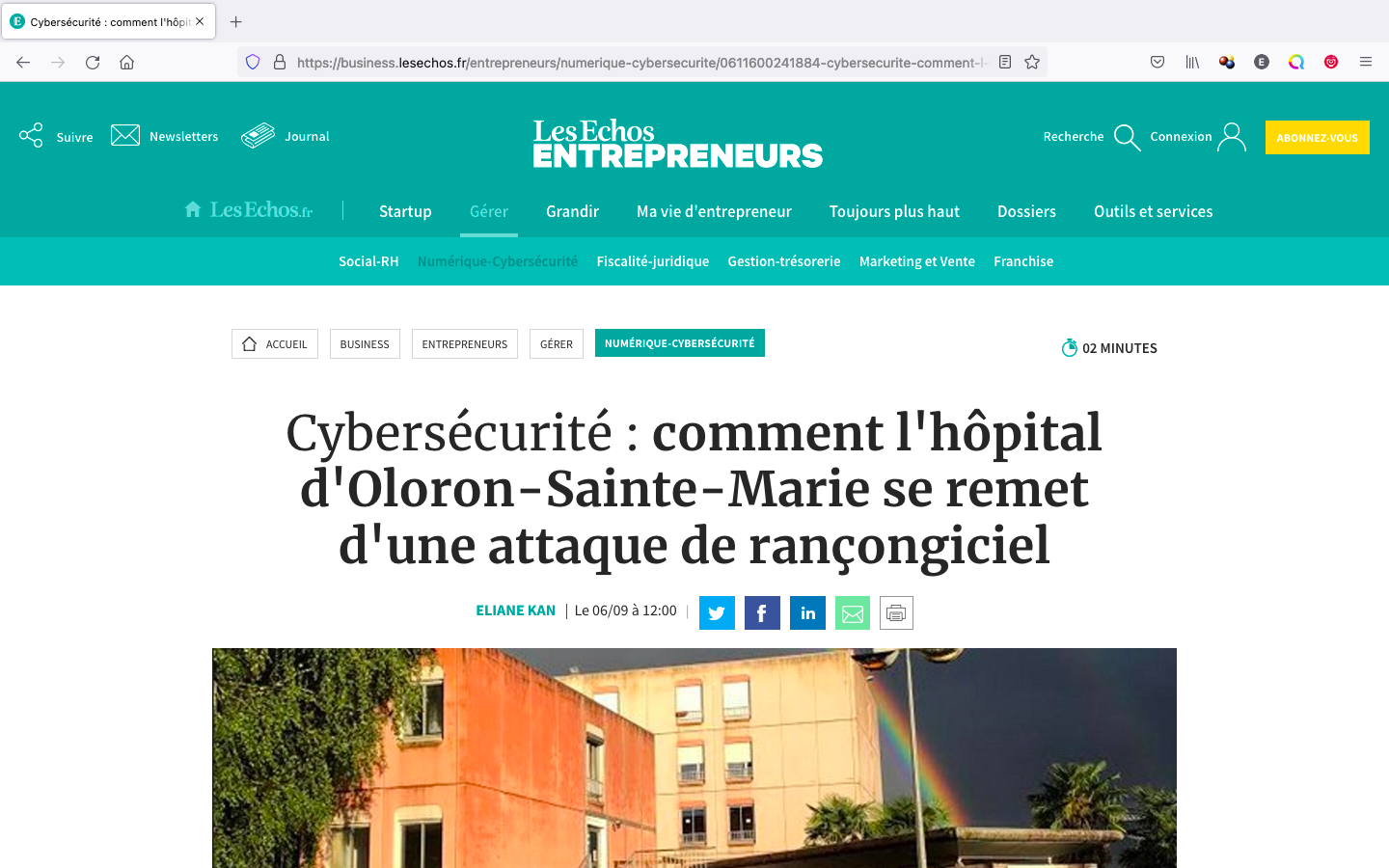 CYBERMENACES
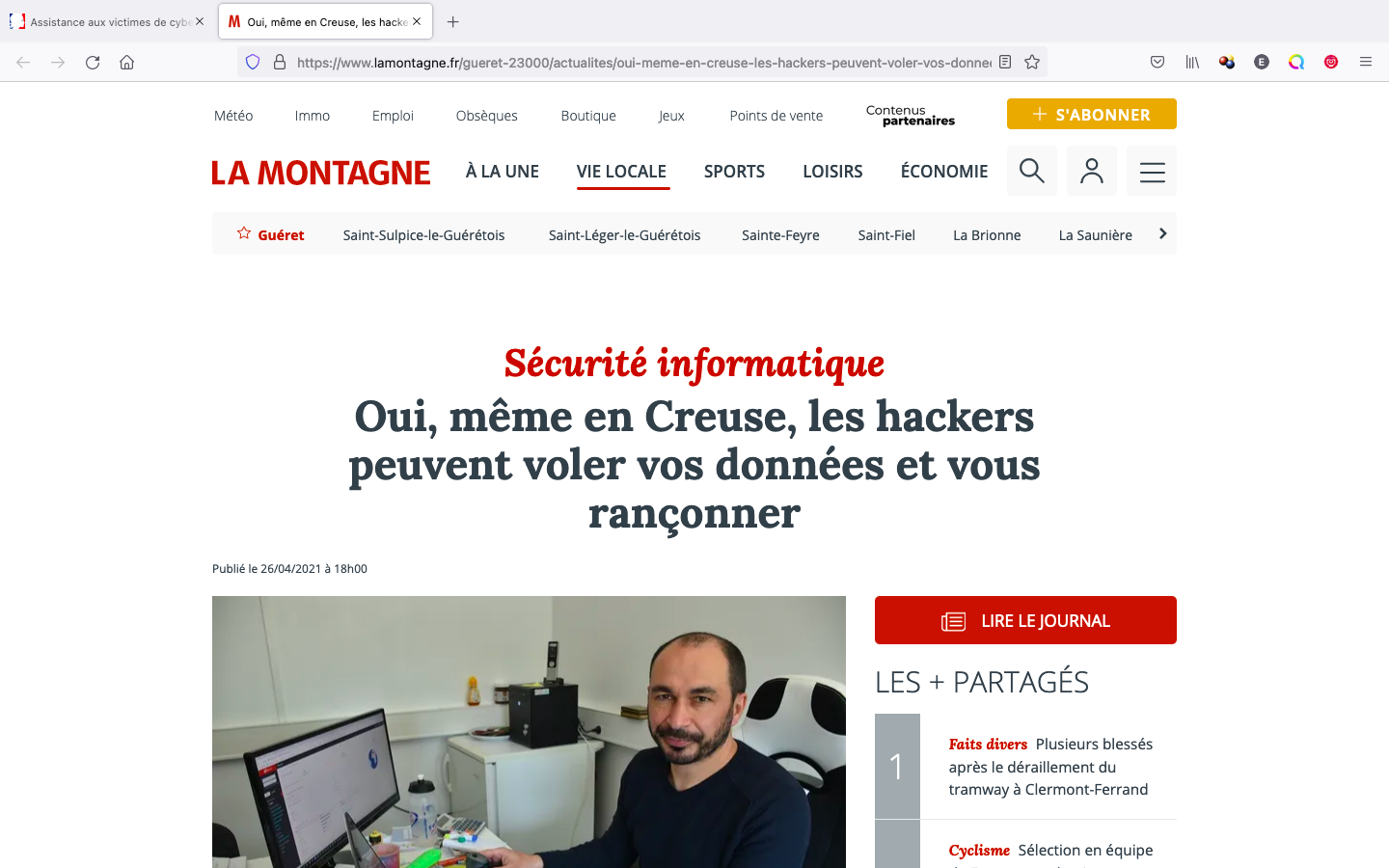 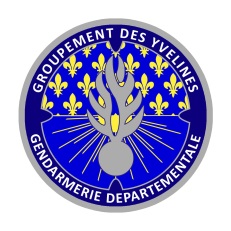 Que faire ?
INTELLIGENCE ECONOMIQUE
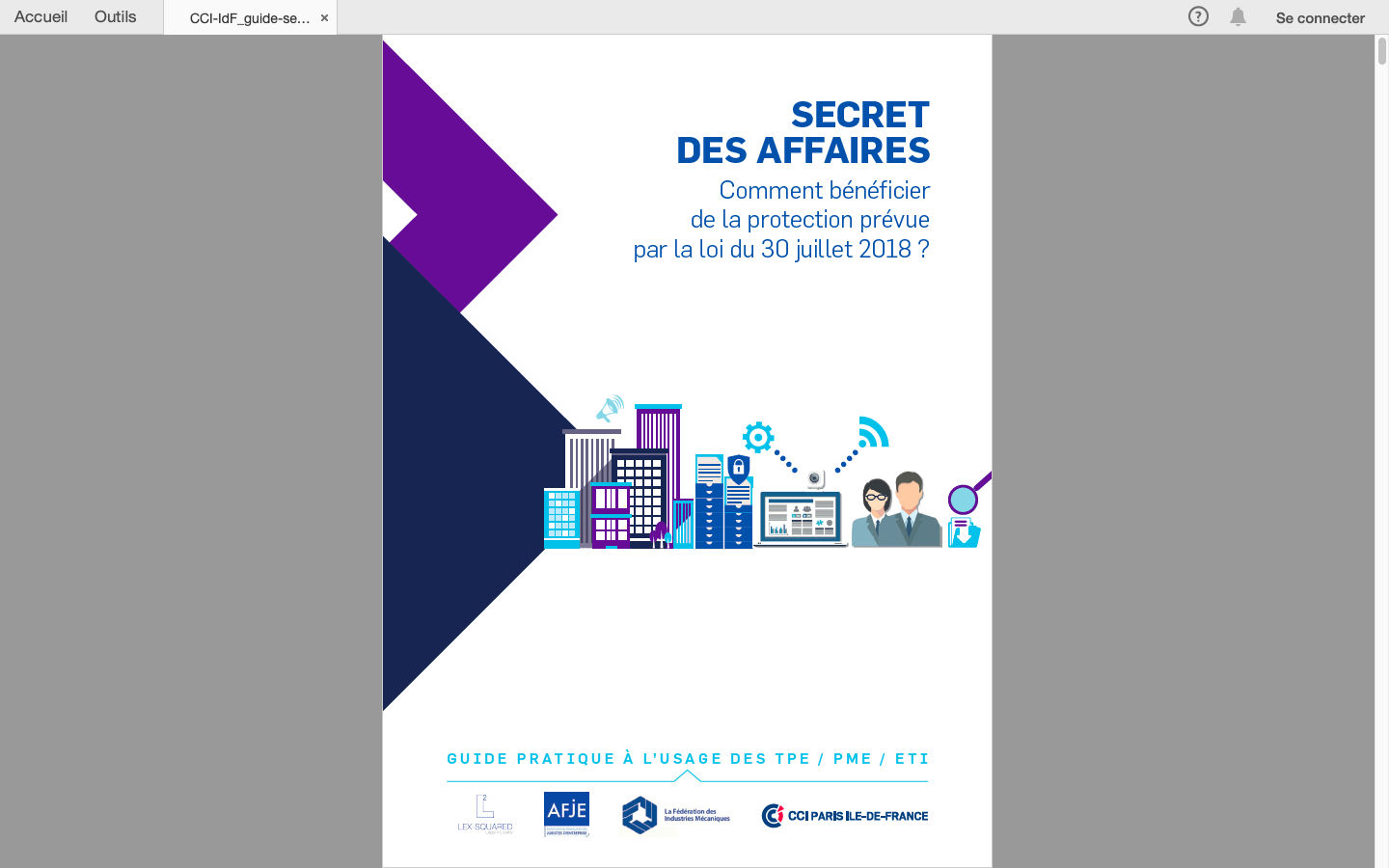 FRAUDES
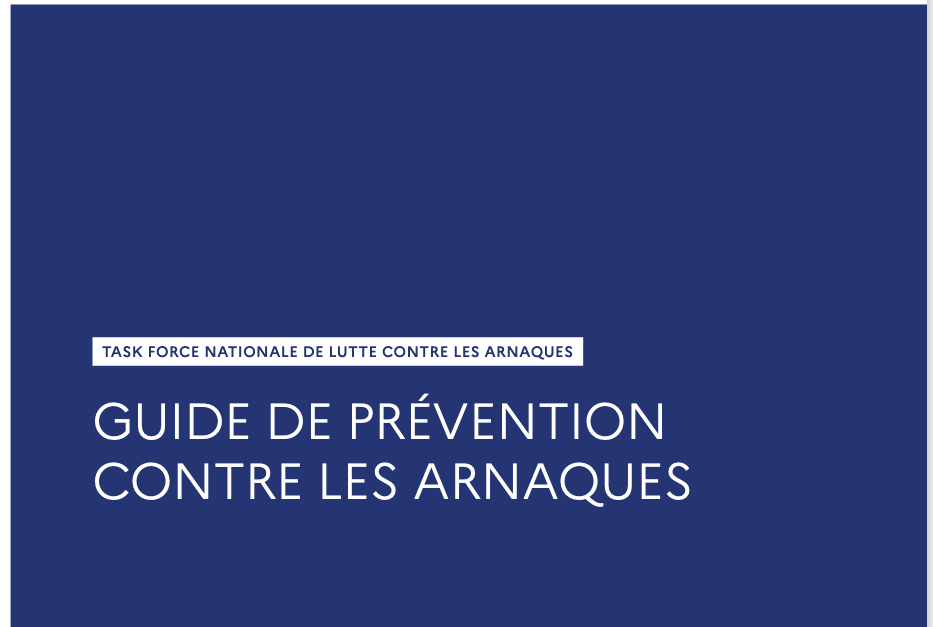 cybermenaces
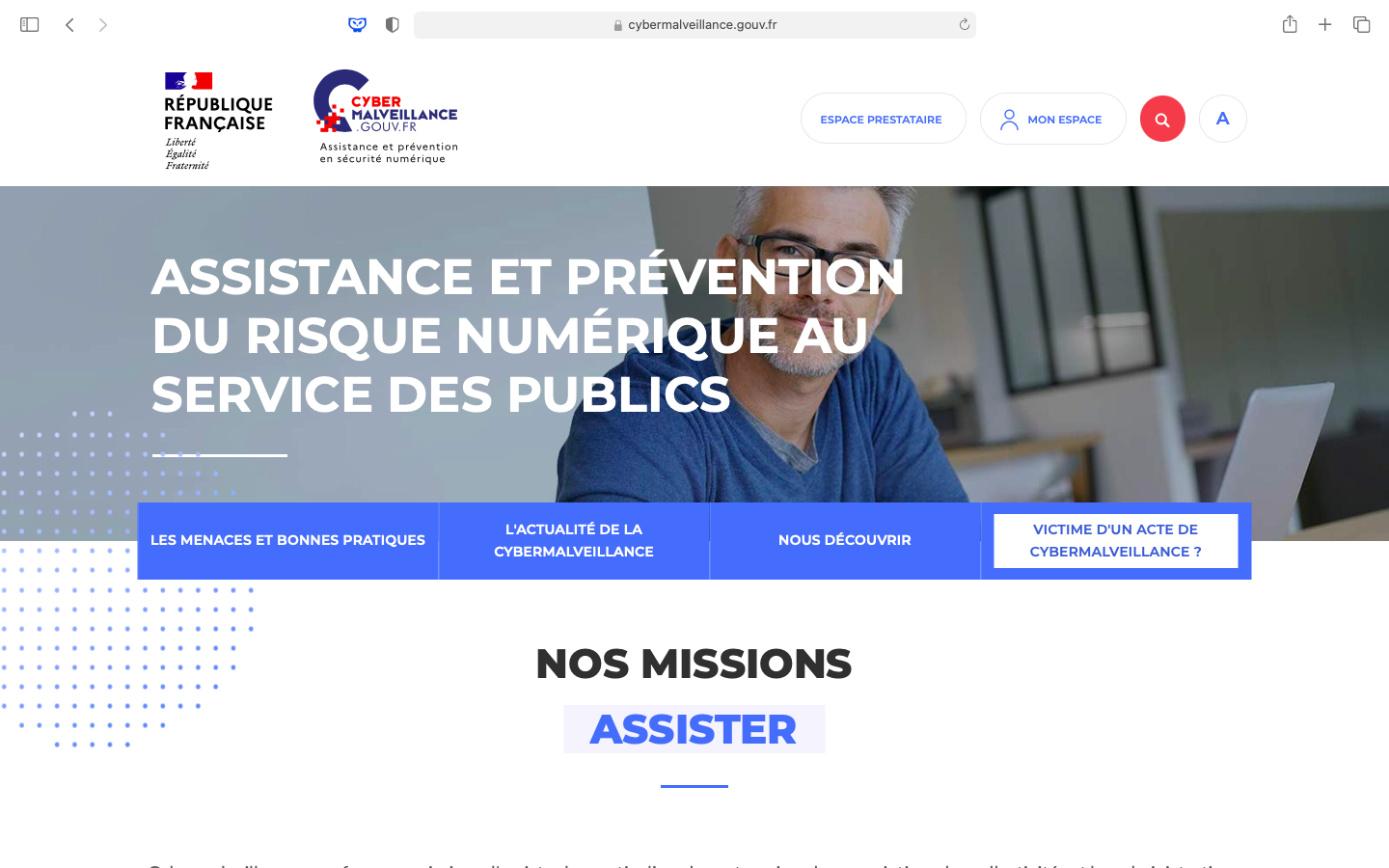 cybermenaces
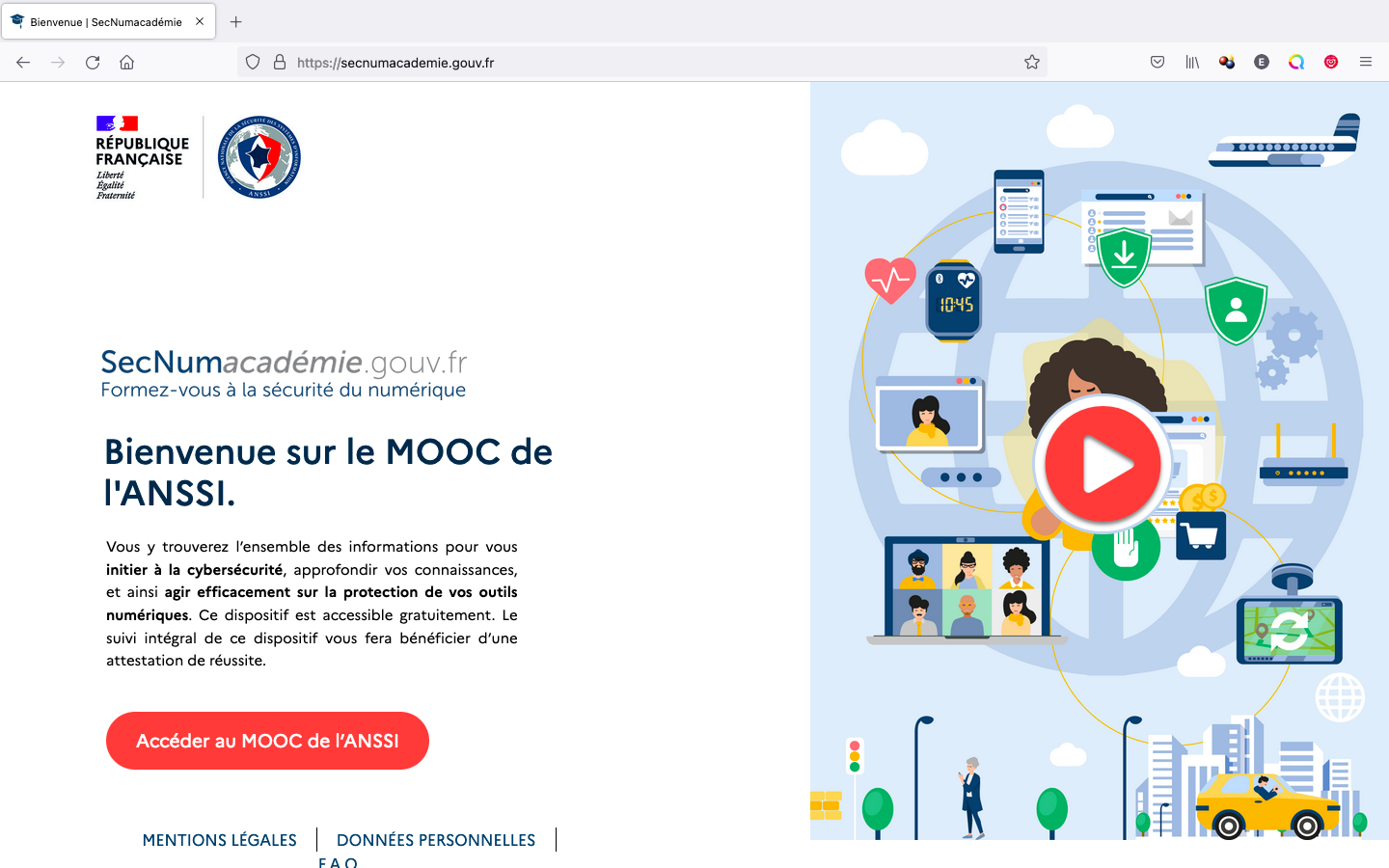 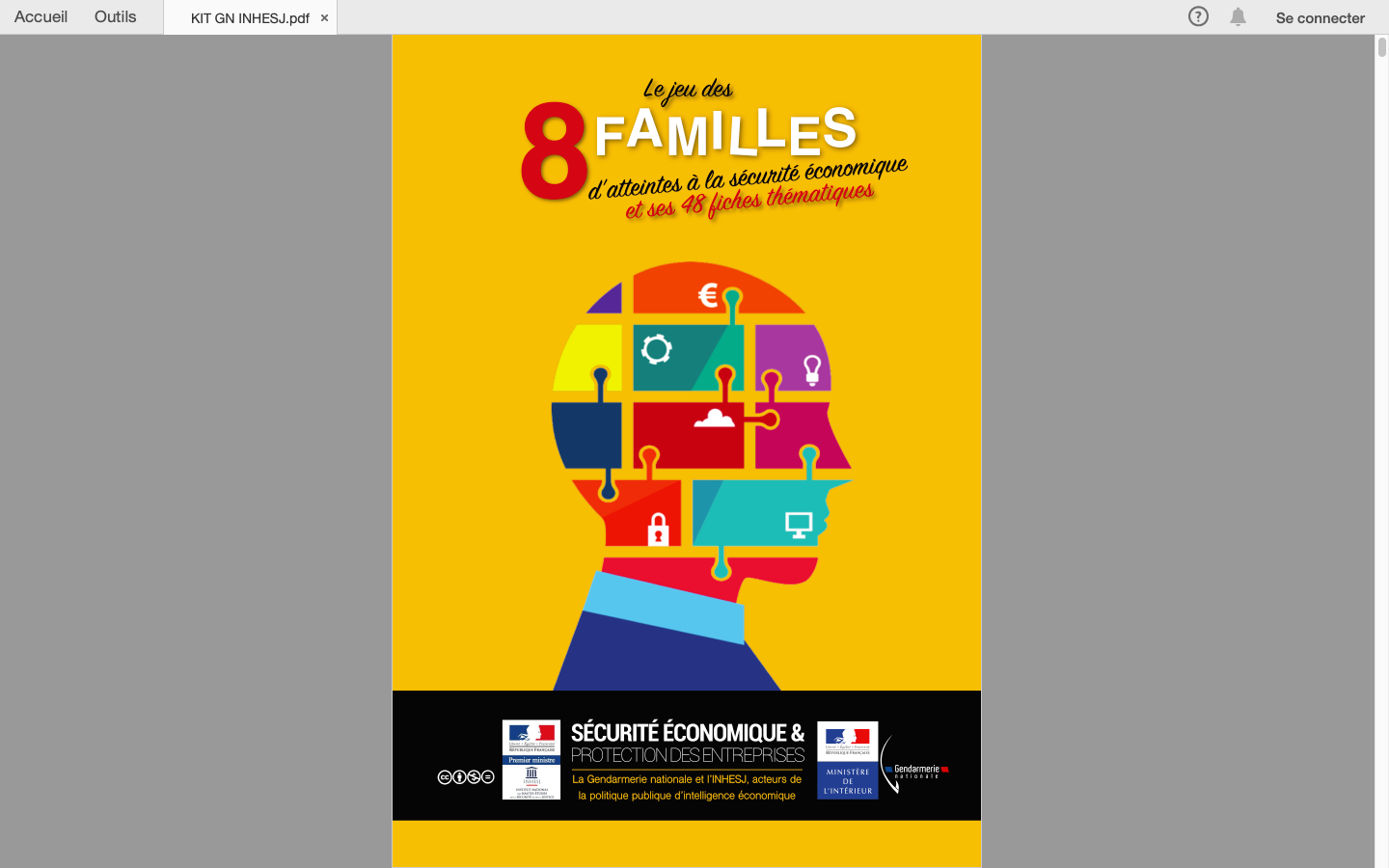 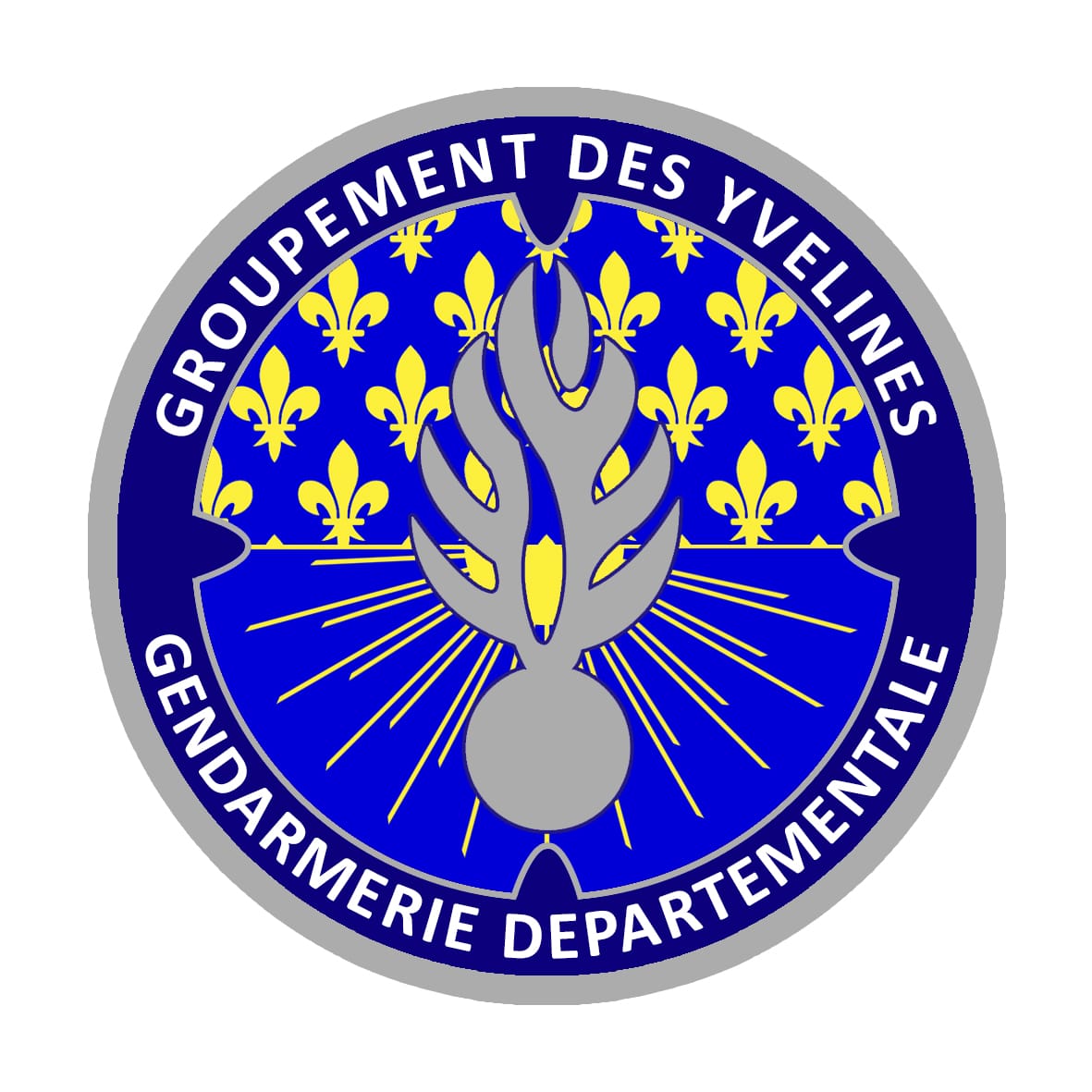 MERCI POUR VOTRE ATTENTION